Introduction
Plaban Kumar Bhowmick
Department of AI
plaban@ai.iitkgp.ac.in
1
Evolution of Language Processing
Pattern Matching
HMM
Rule-based NLP
Probabilistic LM
Feature Extraction
Statistical NLP
CRF
Linguistic Rules
Self-Attention
RNN
Task Specific
Transformers
CNN
Deep NLP
GRU
Prompt Engineering
Supervised
Task Specific
Word2vec
LSTM
BERT
GPT
Foundation Models
Pre-Training  Fine Tuning
PT once, FT multiple times
GPT-X
Llama
2
Rule-based NLP
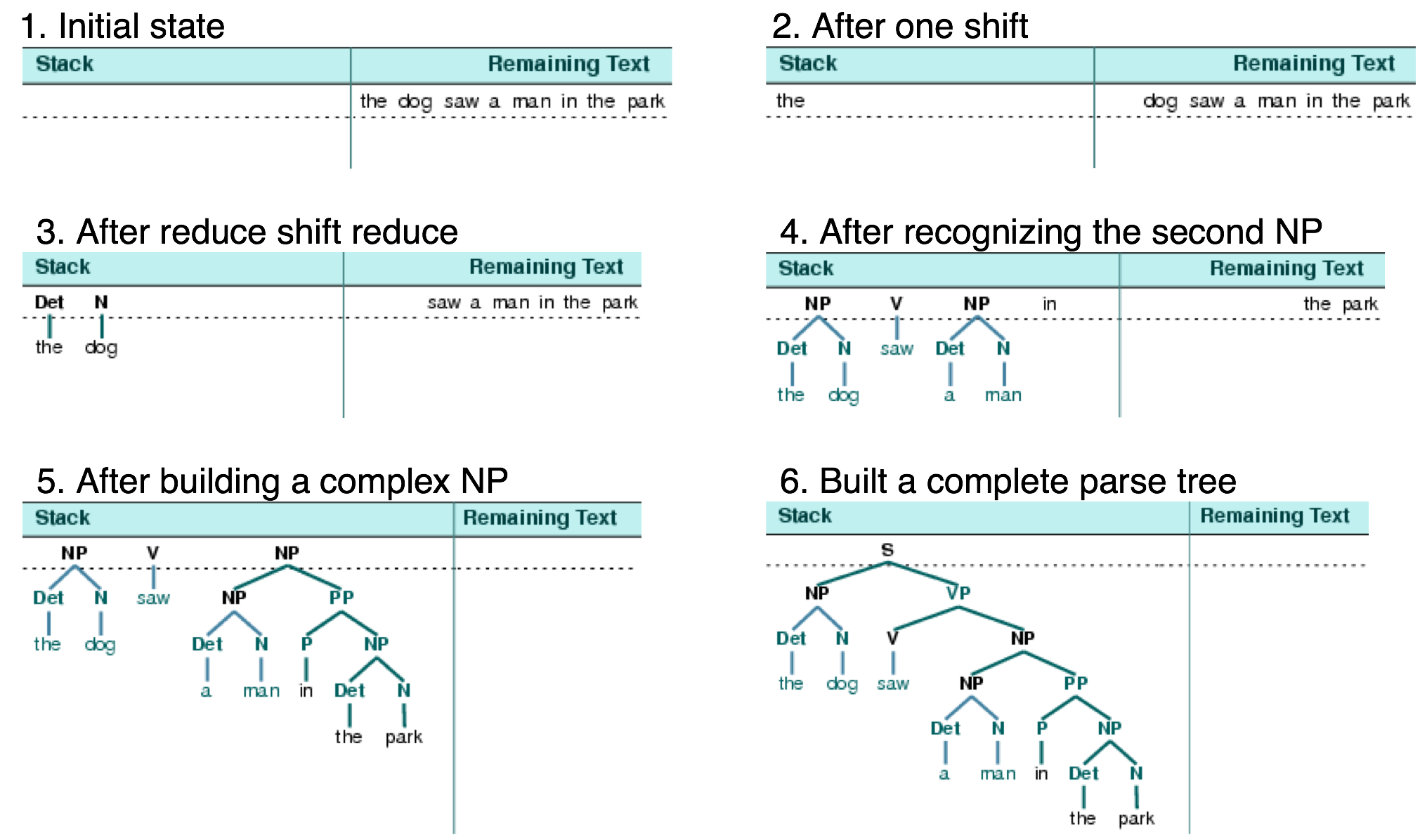 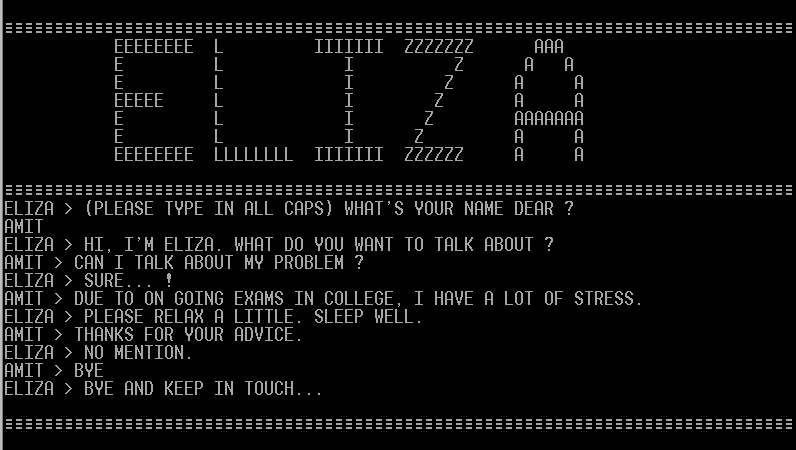 3
Statistical NLP
Language is a sequential data!!
Predict the next word given last few words have been seen
Probabilistic Language Model
Manual feature engineering
Sparse Representation
Classify the current word given the annotation of the prev. tokens
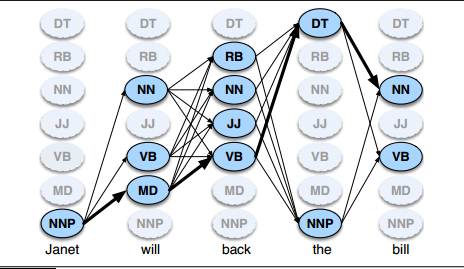 4
Deep NLP
Neural Language Models
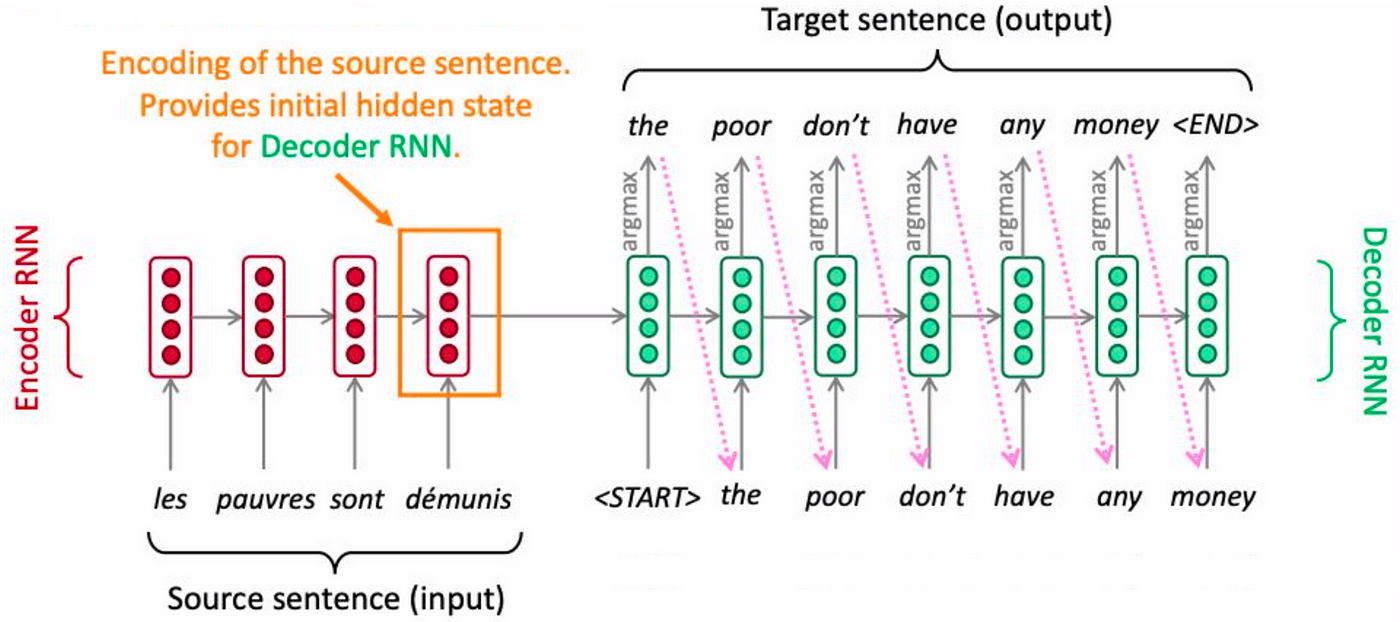 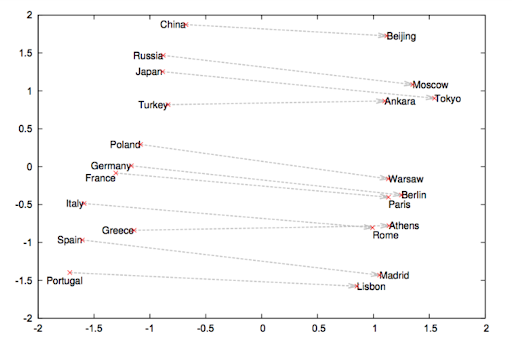 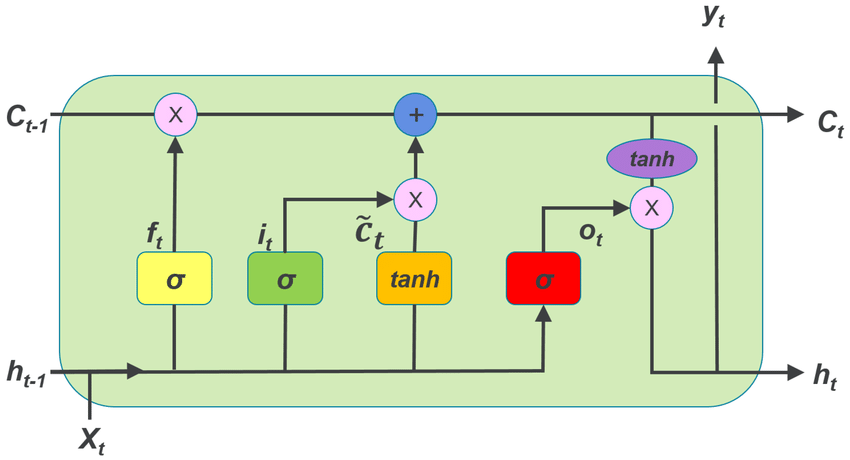 Context independent representation
Bottleneck architecture leading to lack of 
long distance interaction
5
Transformer Moment in NLP
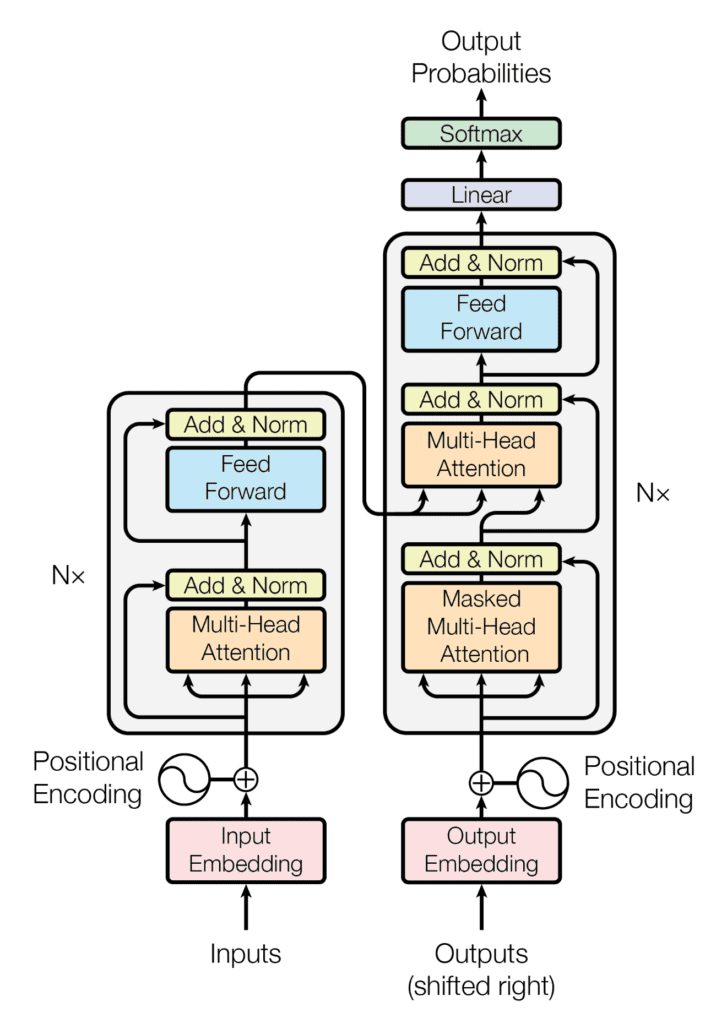 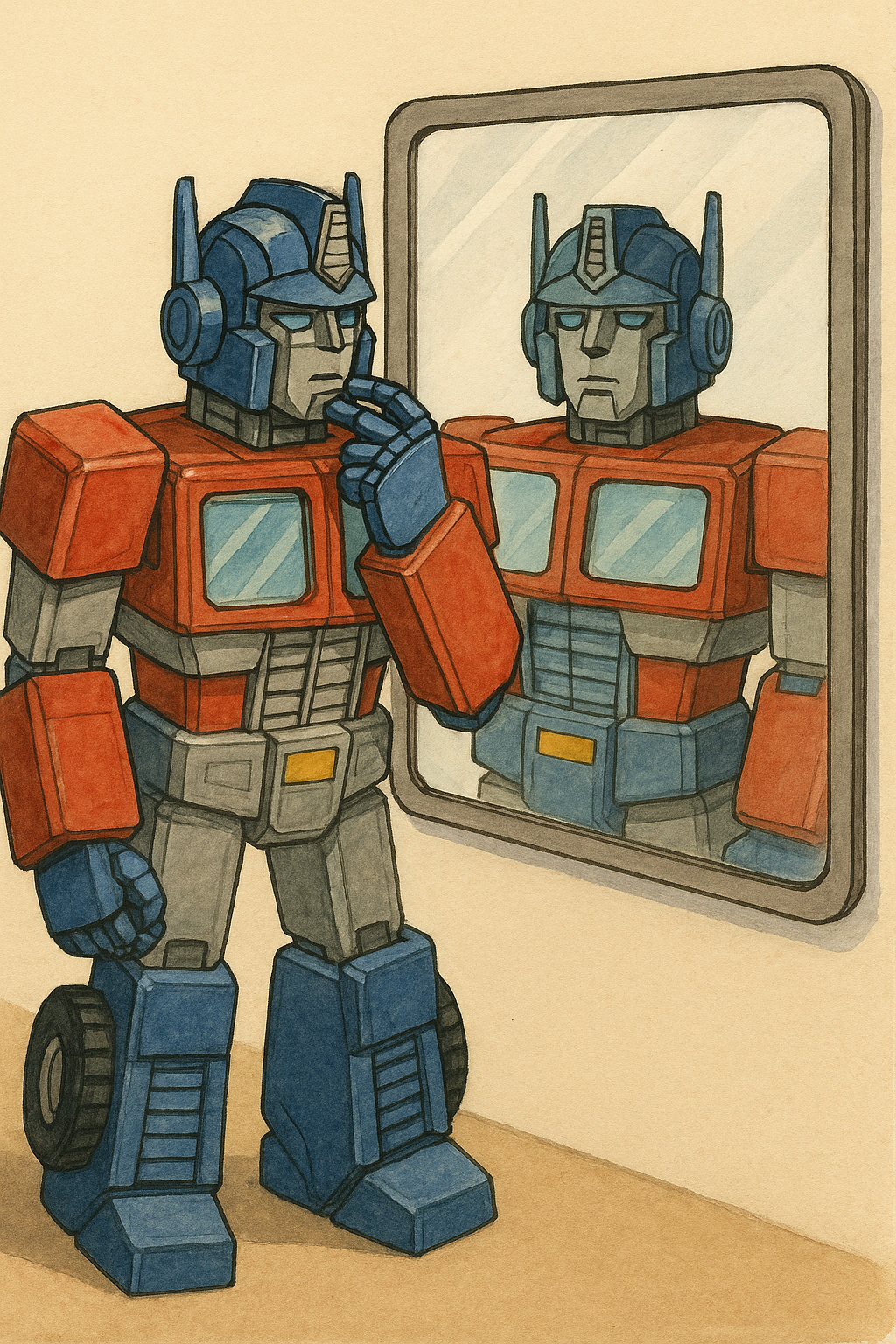 Self Attention
Multihead Attention
Masked Attention
6
Pre-Training Once Fine Tune Multiple Times
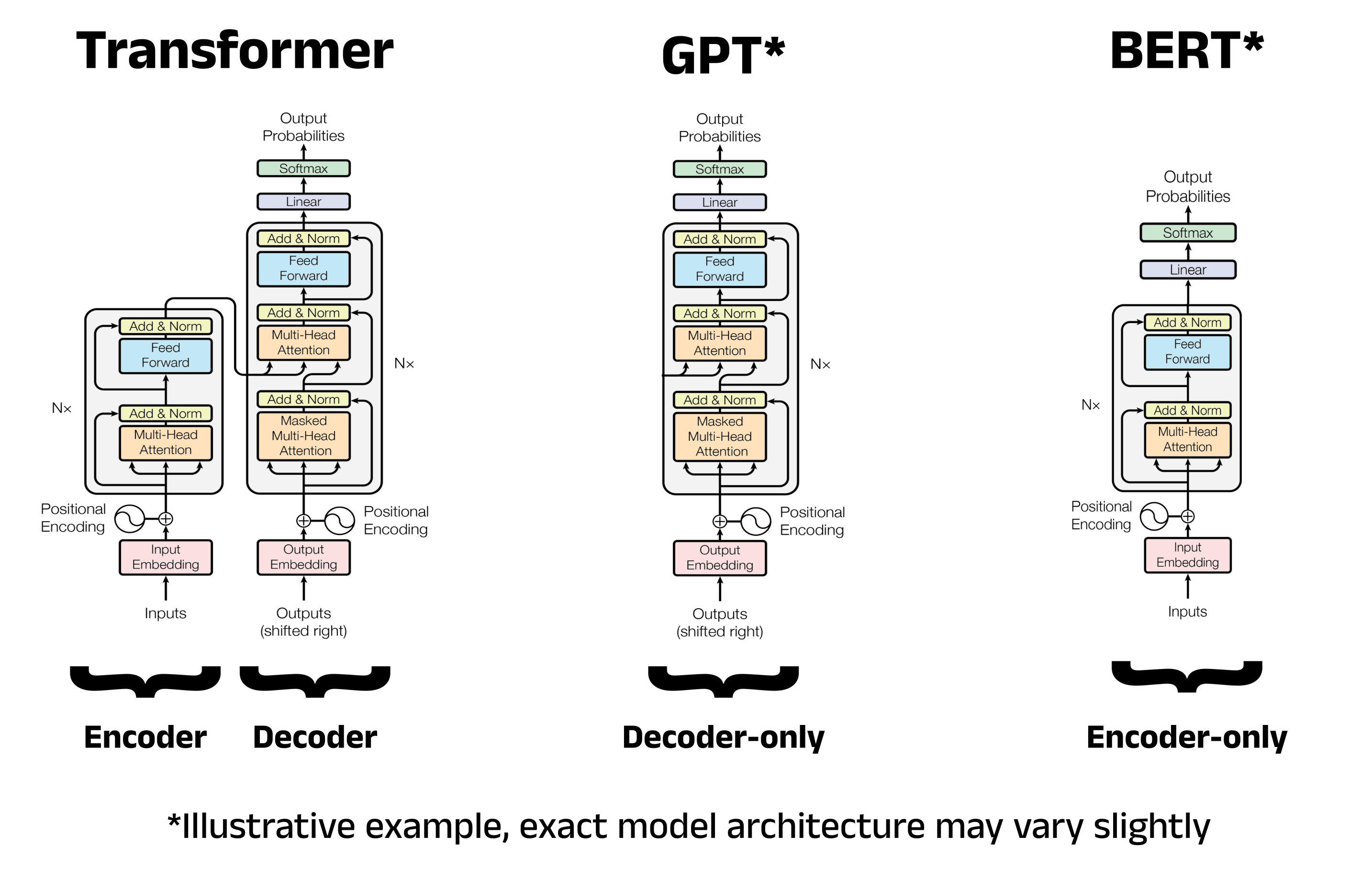 7
“Emergence” with Scale
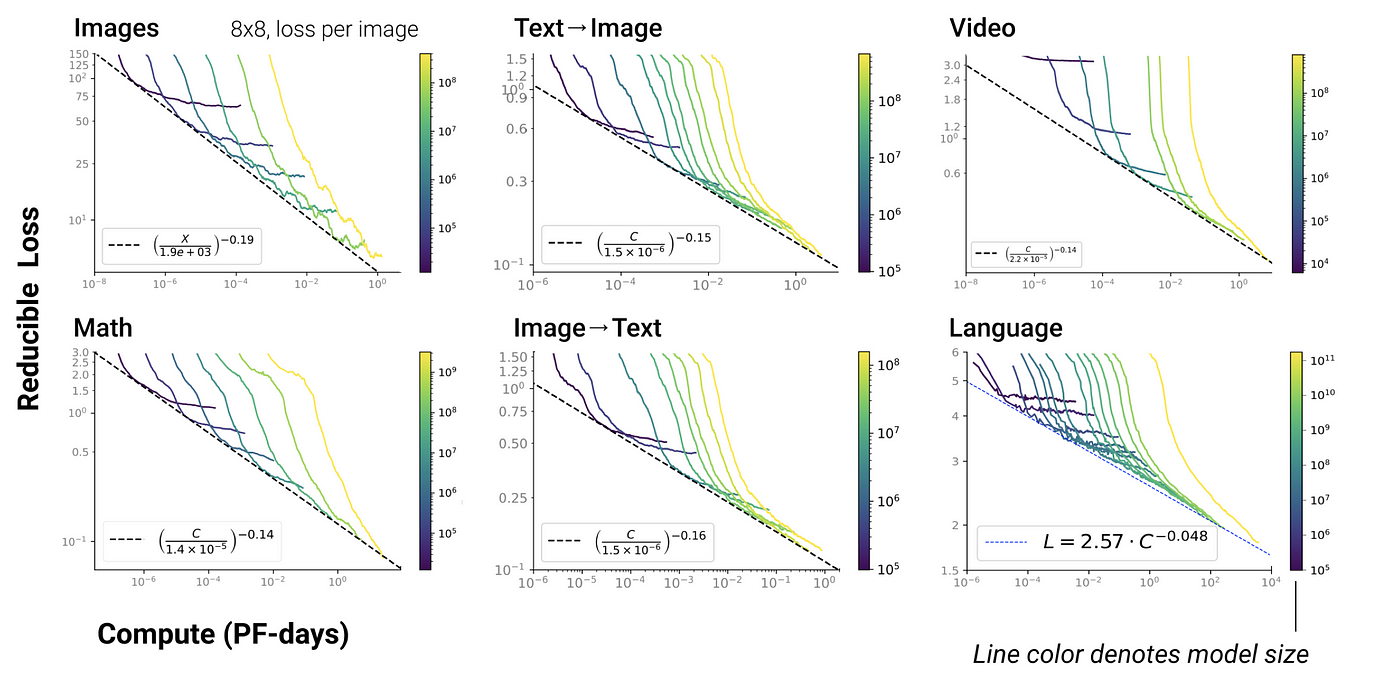 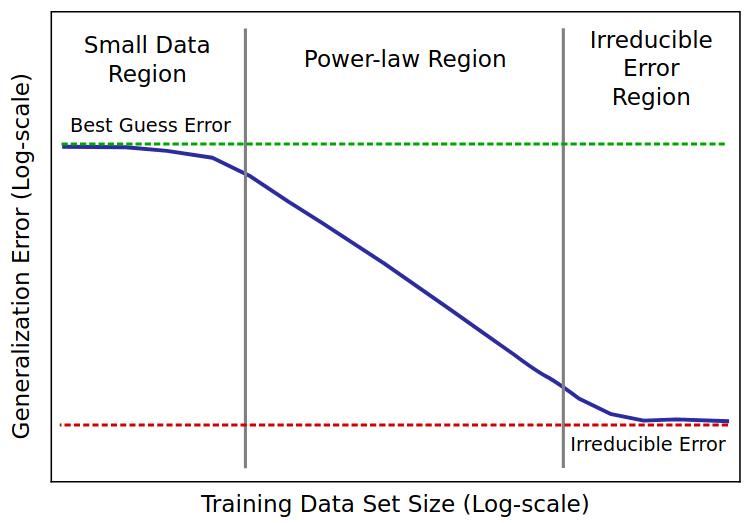 The loss reduces with feeding more and more training data
The loss reduces with feeding more and more compute
Ability to solve tasks without training specifically for it
8
Age of LLMs
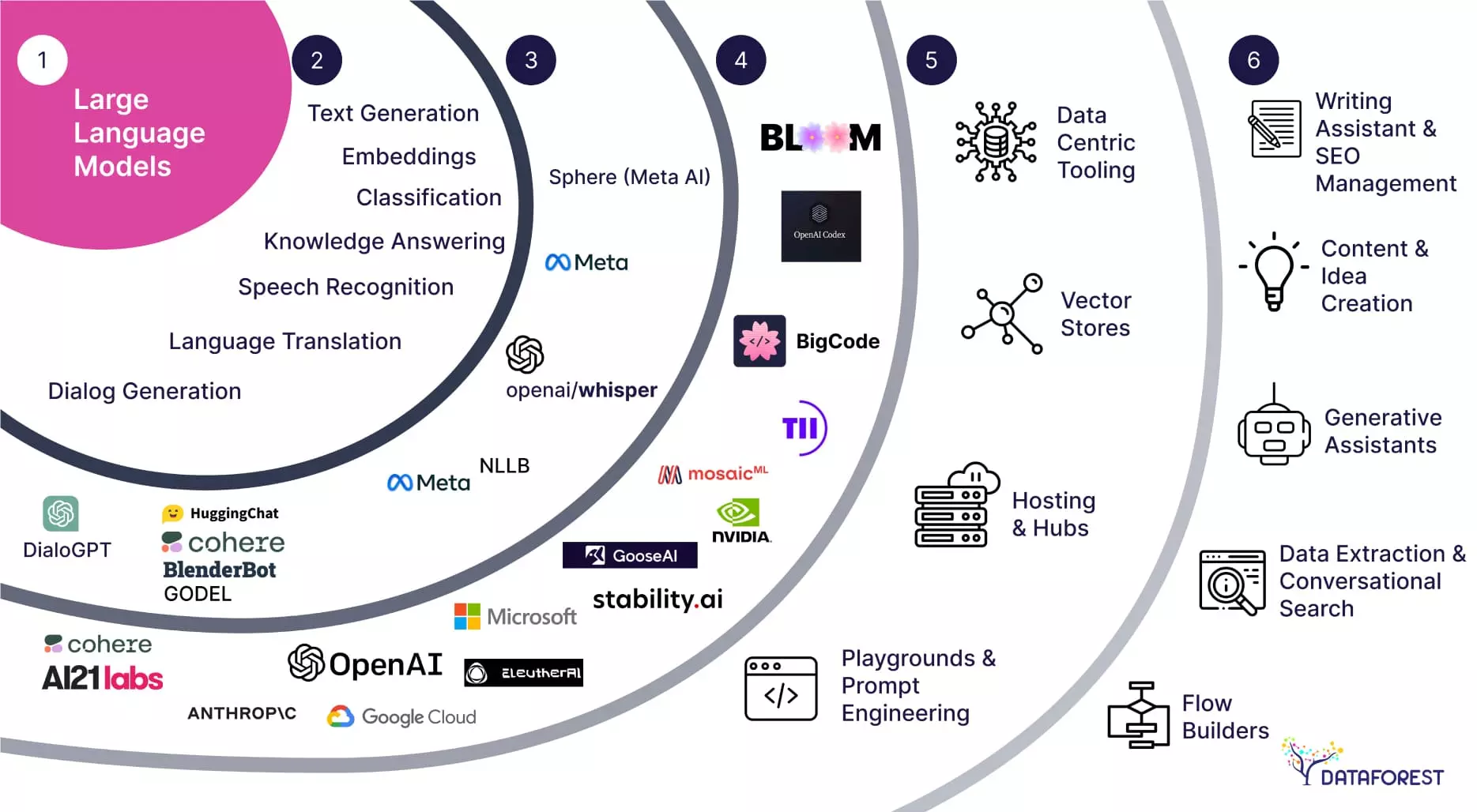 9
Age of LLMs
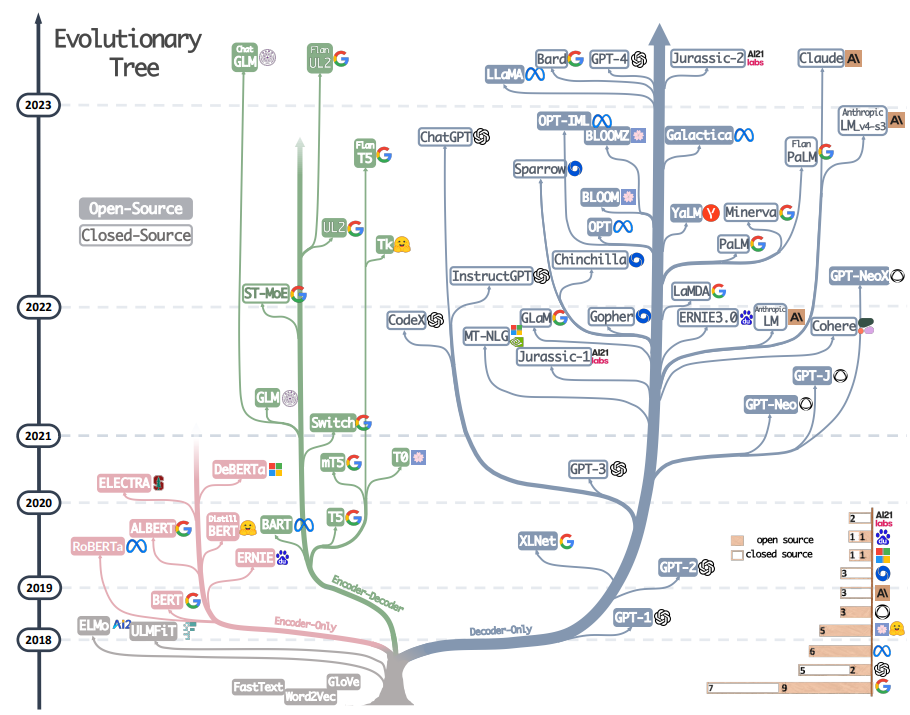 10
LLM Concept Map
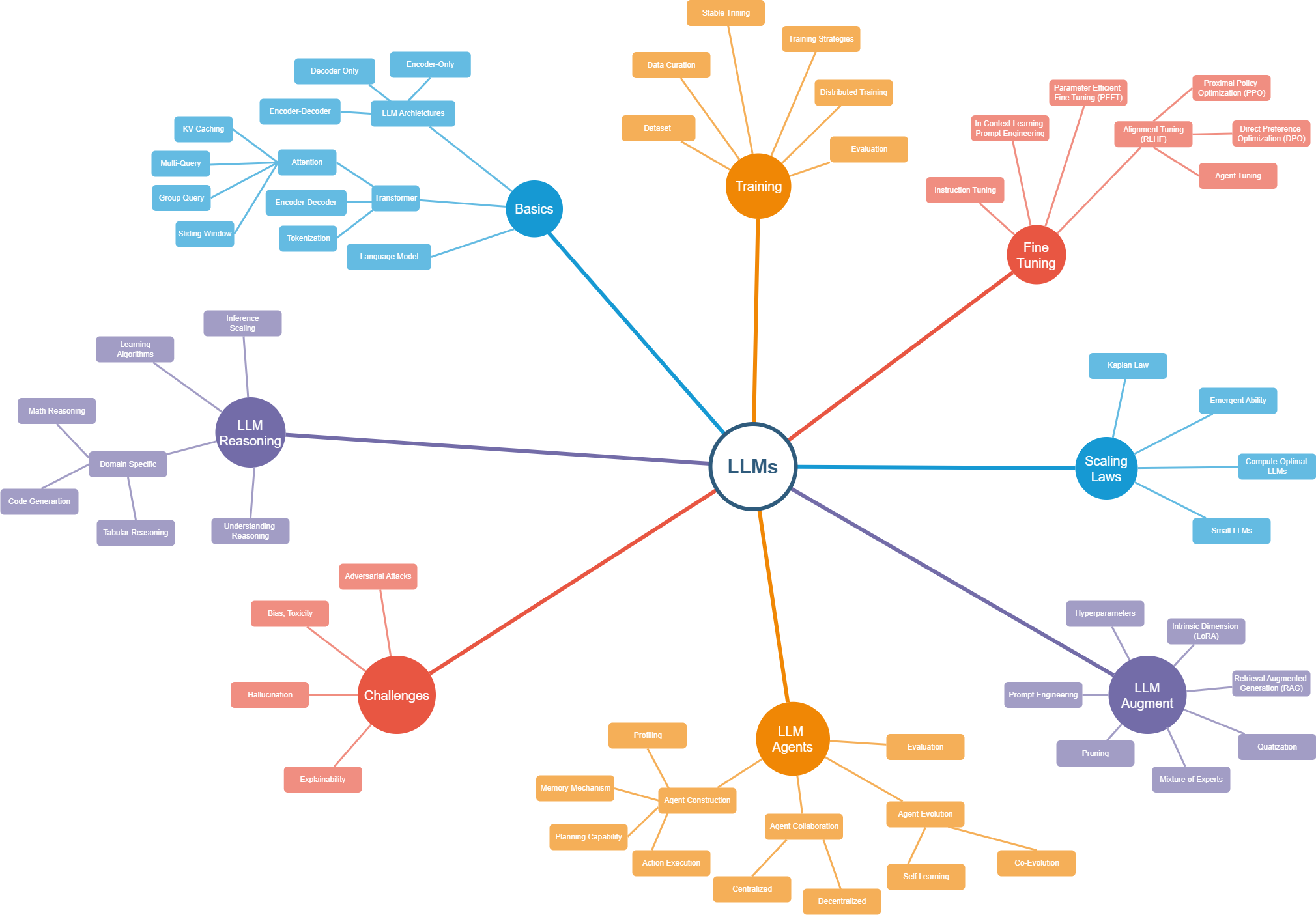 11
Foundation
How do we model natural language?
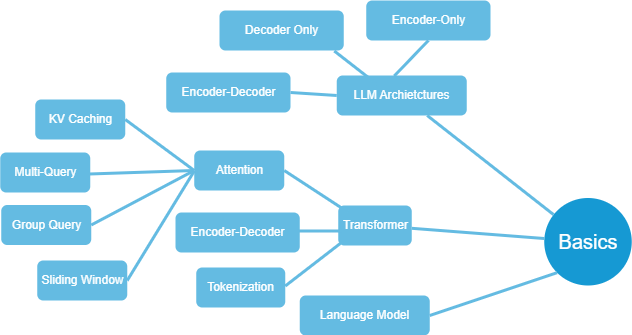 Transformer: Foundation of LLM architectures
Why do we need Transformers?
What are the building blocks of Transformers?
Attention mechanism as the central idea
Efficient implementation of attention
Different kinds of LLM architectures
12
(Pre-) Training LLMs
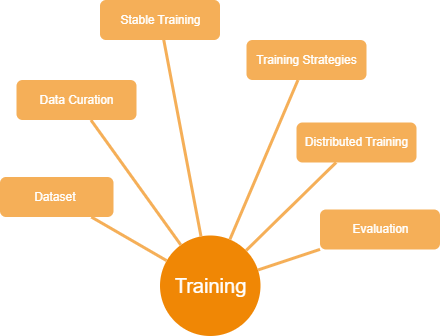 What would be training strategy?
Where would the training data come from?
How do we know whether the training is successful?
Can we make design efficient training mechanism?
13
Fine Tuning
Can we fine tune the LLM parameters to
perform certain tasks?
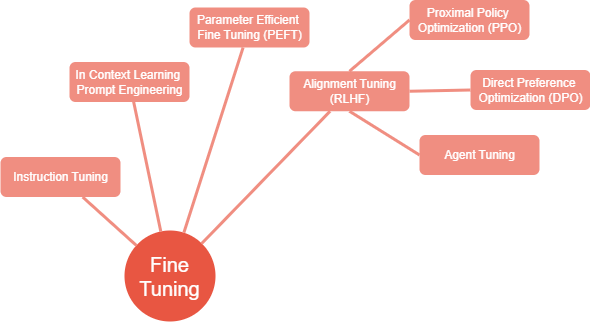 Can we instruct an LLM to perform certain
type of tasks?
Can we instruct an LLM with some examples?
Can we make an LLM aware of the task 
situation?
Can we align the LLMs to follow some
expected behaviors?
14
Scaling Laws
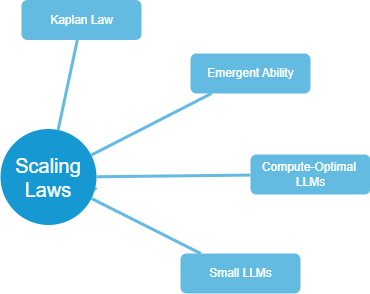 Are larger models better generators?
Does scaling up the dataset lead to better LLMs?
Does scaling up the compute lead to better LLMs?
Do the scaling strategies follow any trend?
Does scaling lead to ‘emergent’ behavior?
Is ‘emergent’ behavior real?
Can we design small LLMs that are compute optimal?
15
Augmenting LLMs
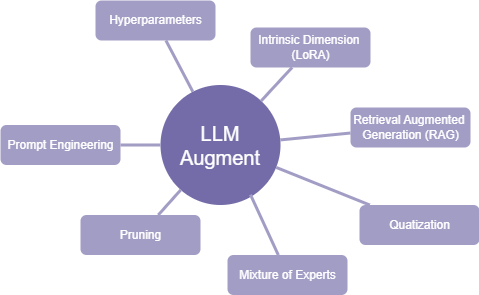 What are the hyperparameter and how to tune?
What are the different ways to prompt LLMs?
Can we fine tune the parameters considering 
intrinsic dimensions of the embedding?
Can we lower precision?
Can we retrieve external knowledge and add to 
the context during generation?
Can we design a committee of experts each focusing
on particular aspects of the input problem?
16
Challenges in LLMs
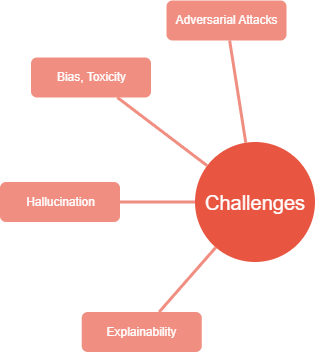 Can LLMs be attacked to output incorrect predictions?
Can LLMs generate ‘coherent’ but incorrect information?
Can LLMs generate toxic, biased or harmful content?
Can LLMs explain the predictions?
17
LLM Agents
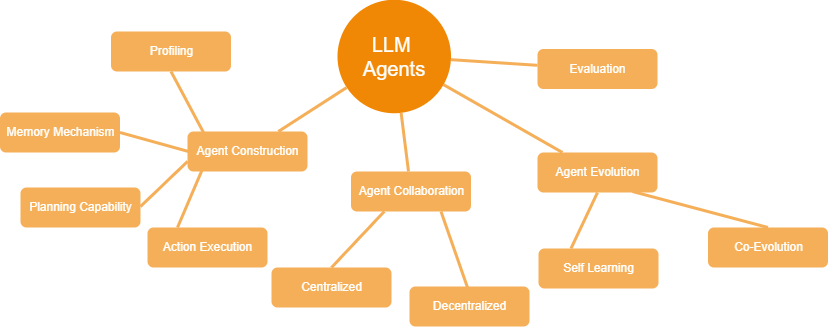 What can be a generic architecture of automated agent?
How do we evaluate automated agents?
Can agents evolve to solve task in a dynamic and unknown environment?
Can agents perform complex tasks through collaboration?
18
LLM Reasoning Capability
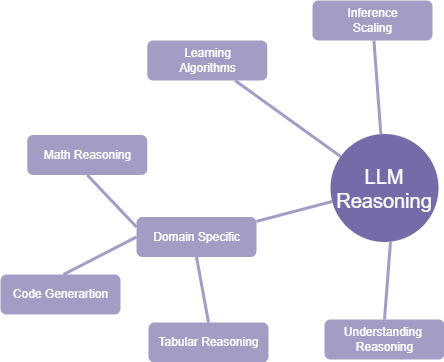 19
My View of LLMs
LLMs are huge computing systems that only generate
tokens (probabilistically) given a context and thrives on 
certain heuristics for its configuration
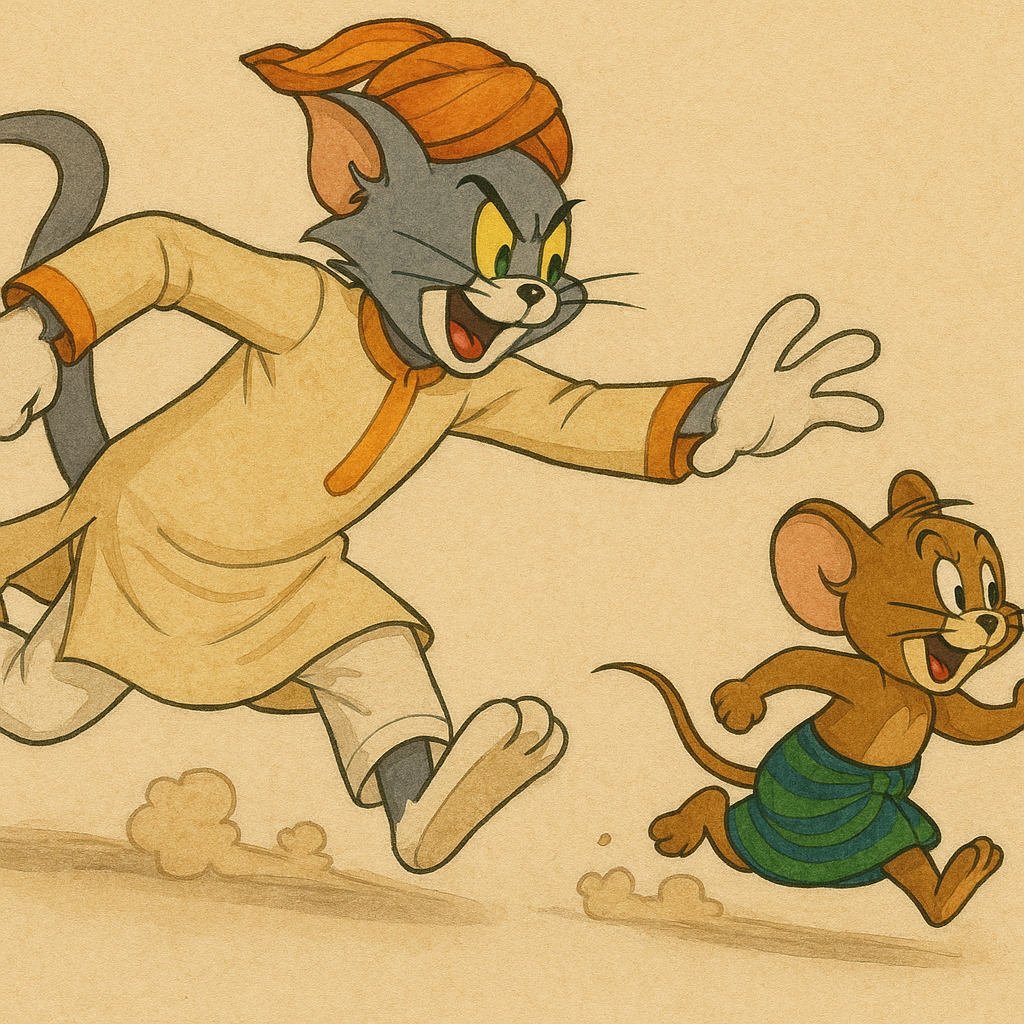 generate a picture Tom chasing Jerry with wearing kurta and turban while Jerry wearing lungi
LLMs are parameterized memory
20
What to Expect?
LLMs are remarkable engineering achievement
BUT
Lacks theoretical understanding
We will focus on the engineering aspect of LLMs
ignoring
Theoretical understanding and rigor
21
Course Logistics
Written Exams
Midsem (25)+Endsem (35)
Assignment (20)
3 assignments (7+7+6)
Project (10)
Paper Reading on Reasoning models (10)
Conceptualization + Visualization + Code explanation
22